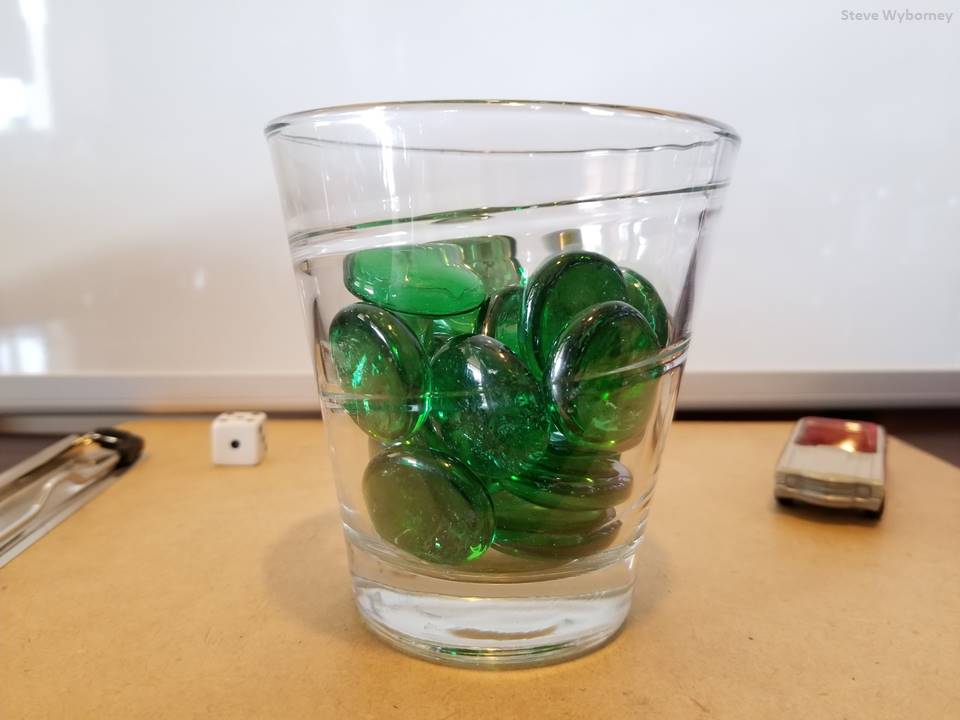 The Estimation Clipboard
Bundle 1   		
(Sets 1 - 4)
Download more free sets here.
Steve Wyborney
Tips for Using The Estimation Clipboard
When the first image (of 4) appears, invite the class to share some estimates aloud.  Typically, a few students will offer some estimates.  Don’t spend much time on the first image.  After you have received a few responses, reveal the answer.  

Make a mental note:  If you hear answers from a small number of students, you are also hearing silence from nearly all of your class.  Anticipate engaging all students in mathematical reasoning by the time you reach the third image.

When the second image appears, invite the class to share some estimates aloud again.  You will likely hear estimates from more students than the first time.  You may want to spend a little more time on the second image, but the power of The Estimation Clipboard is yet to come.

When the third image appears, change your approach.  Remember, you haven’t heard from several students at this point, but everyone’s context is growing.  When you show the third image, instead of asking for answers aloud have all of the students write down their estimate.  Then have them discuss these two questions with a partner:  “What was your estimate?  Why did you choose it?”  Listen carefully to the reasoning.

When the moment is right, reveal the third answer.  Notice how your students are becoming increasingly engaged in the estimation process.  That’s partly because you are re-inviting them into a growing context.  It’s also because they have engaged in writing and discussion.  The moment of writing has become a springboard for discussion.  They have been given space to voice their ideas, and they are learning more about their ideas as they discuss them.

When the fourth image appears, repeat the process from the previous step.  Everyone in the classroom writes down their estimate, and then everyone tells their partner what estimate they chose and why they chose it.  Expect the conversation to take a little longer here and notice that the conversations about the estimates – and about estimation itself – are becoming more detailed.  You may see several students pointing to the screen during their discussions.

When you reveal the final answer, listen to your class.  Simply listen.  Just take a moment to notice.

Eventually , perhaps after you have tried several sets , introduce the concept of using a range to estimate – rather than using a single number.  Look for opportunities to encourage your students to self-select whether a range or a single number would be more useful.  

As a learner yourself, engage in the process.  Be a wonderer in front of your students.  If you want a good question to wonder about, begin with this one:  “What is estimation?”

Enjoy the journey and feel free to share your learning experiences with others!  You can find me on Twitter @stevewyborney
The Estimation Clipboard
Set 1
Download more free sets here.
Steve Wyborney
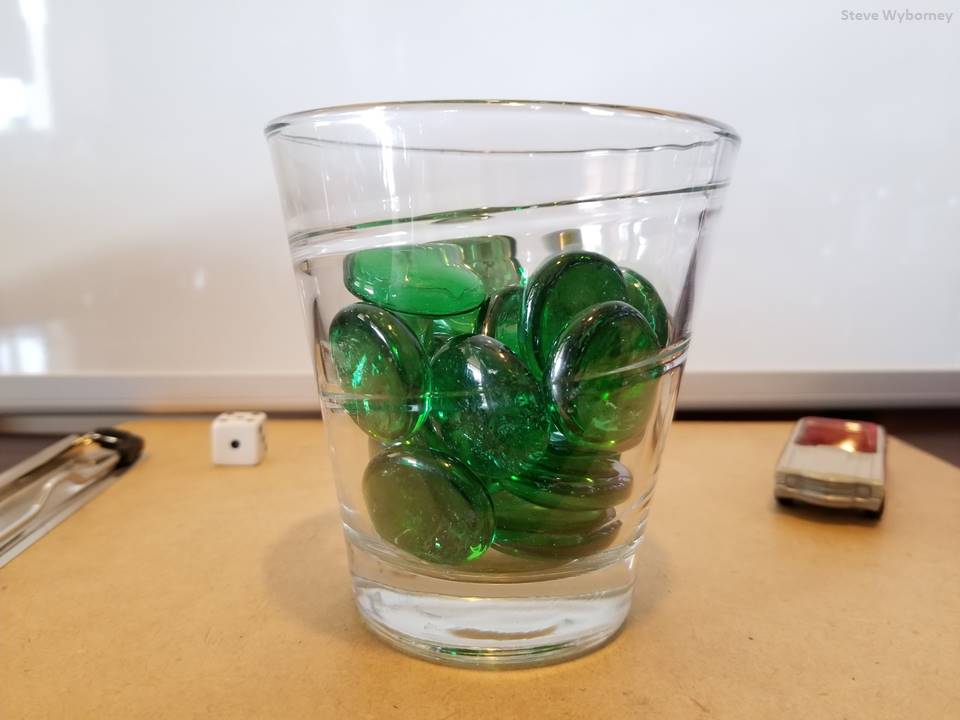 How many glass gems are in the glass?
25 glass gems
The Reveal
www.stevewyborney.com
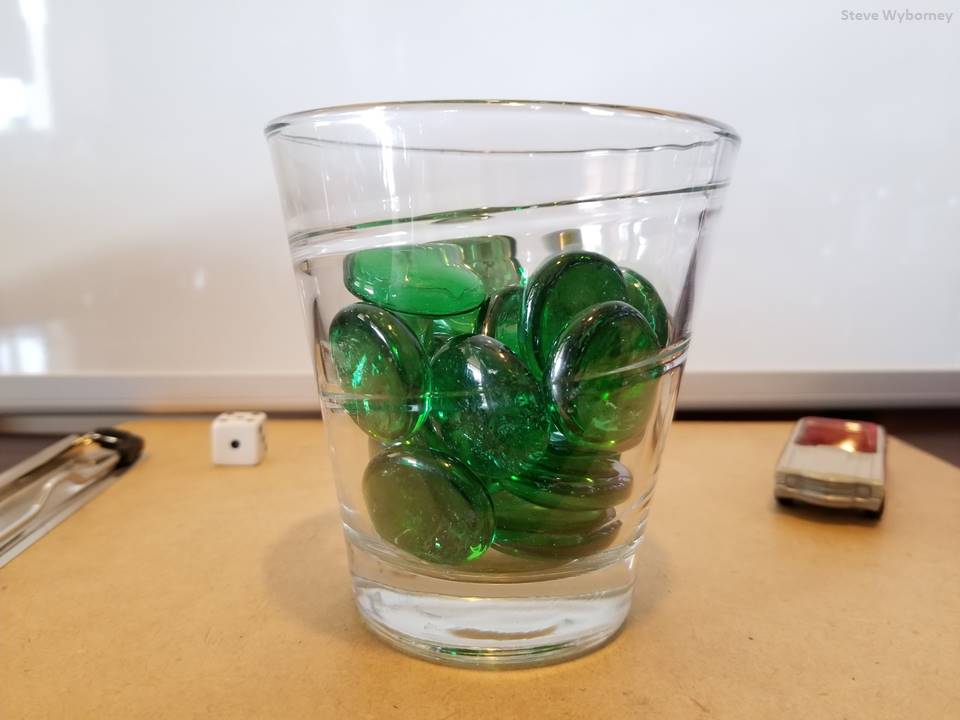 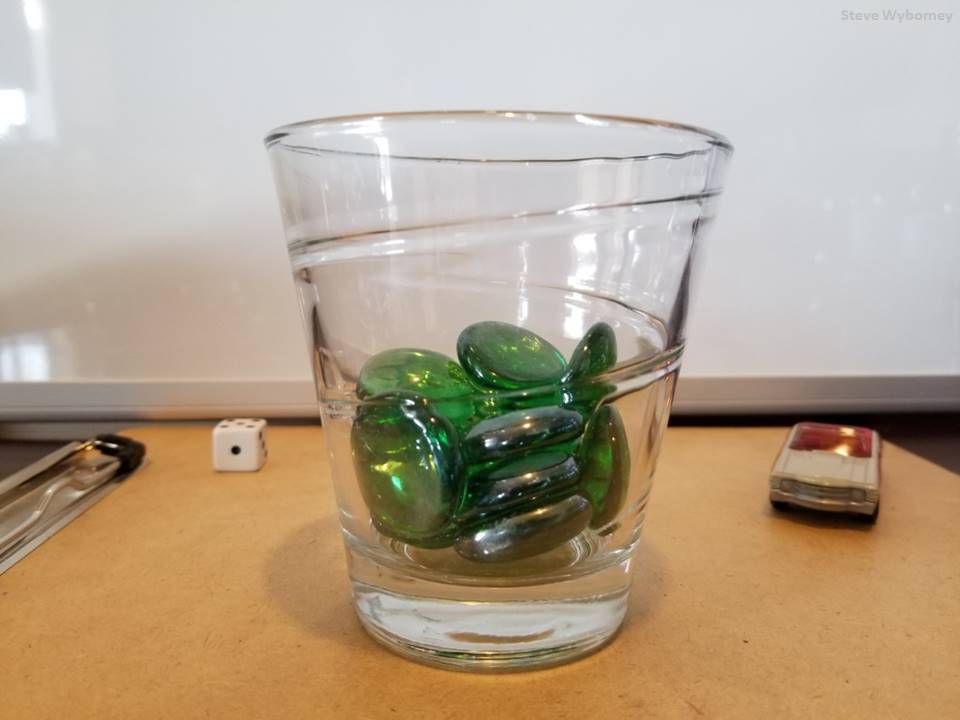 25 glass gems
14 glass gems
The Reveal
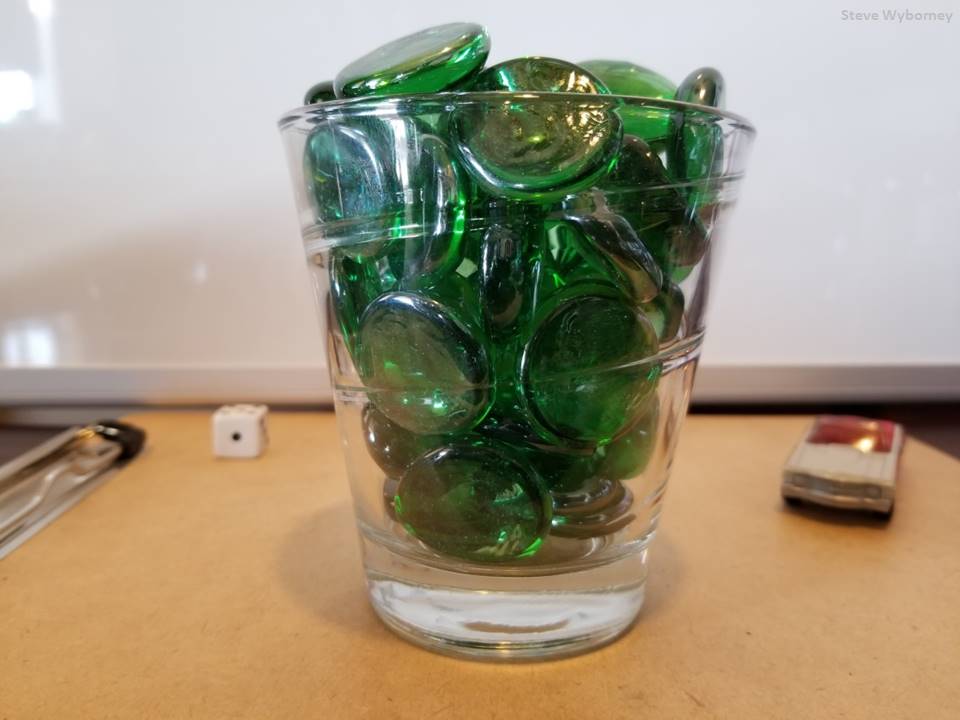 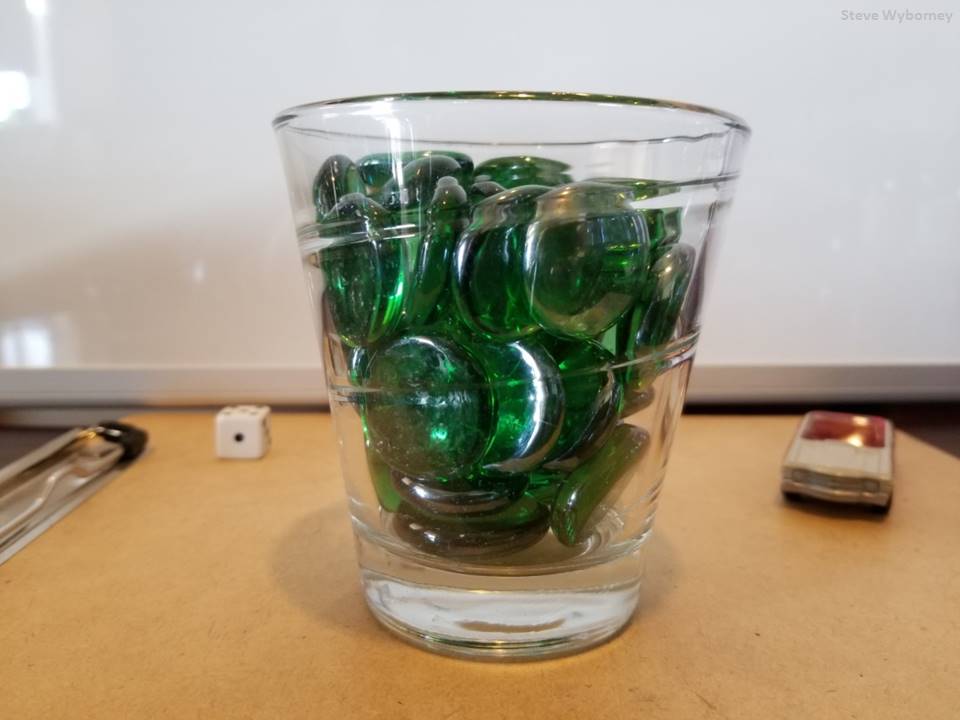 51 glass gems
The Reveal
37 glass gems
The Reveal
www.stevewyborney.com
The Estimation Clipboard
Set 1
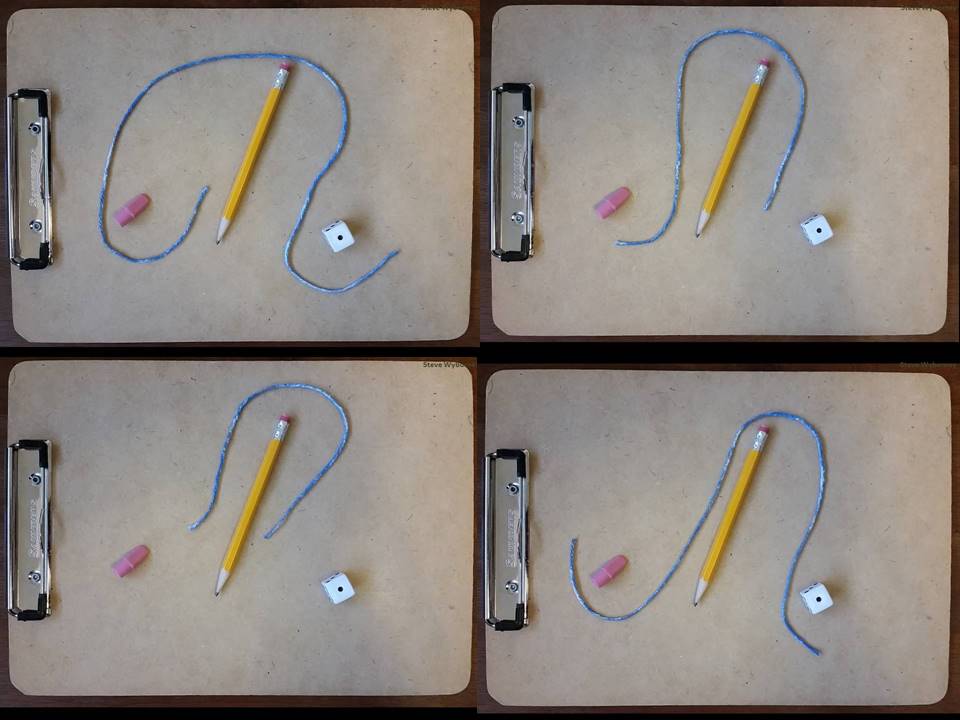 Click here (or on the image) to download more Estimation Clipboard sets.
Other Downloadable Resources
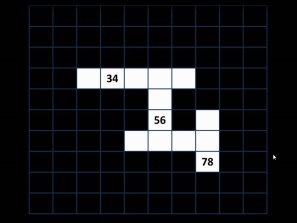 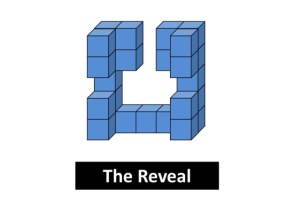 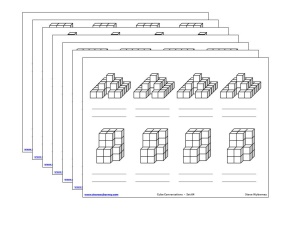 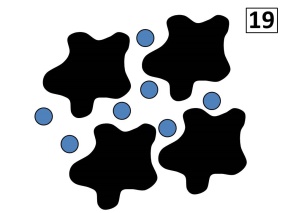 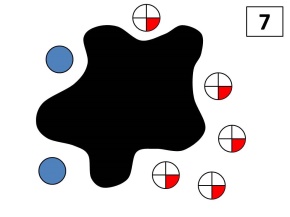 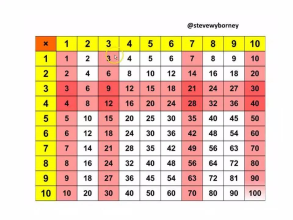 50 Splat! Lessons
80 Printable Cube 
Conversations Pages
The Animated
Multiplication Table
The Maze 
Hundreds Chart
20 Fraction 
Splat! Lessons
80 Cube Conversations
Lessons
The Estimation Clipboard
Set 2
Download more free sets here.
Steve Wyborney
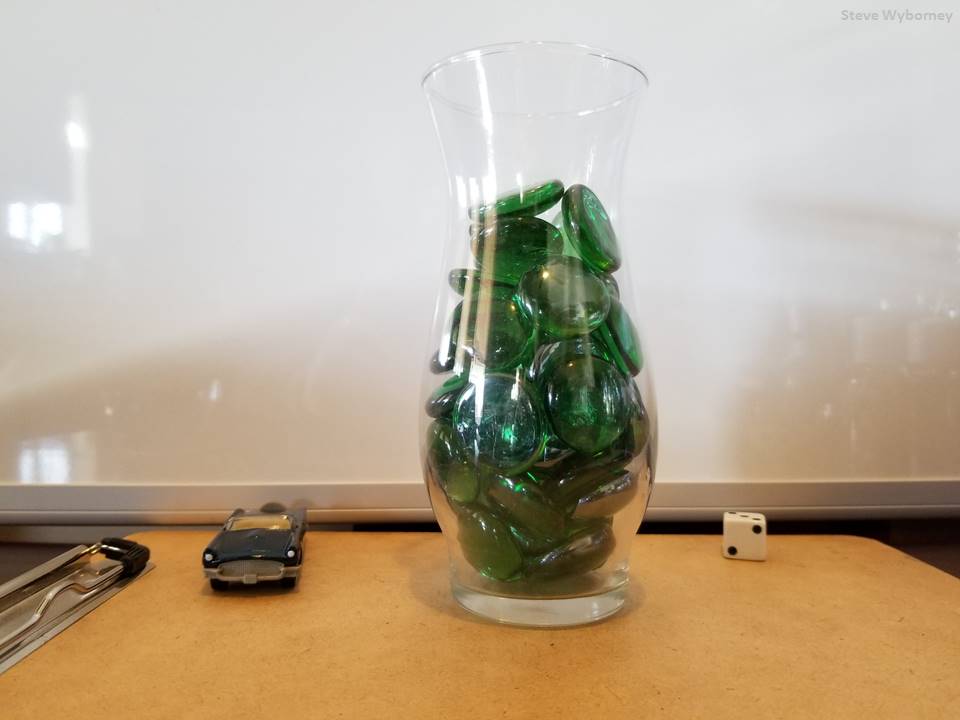 How many glass gems are in the vase?
47 glass gems
The Reveal
www.stevewyborney.com
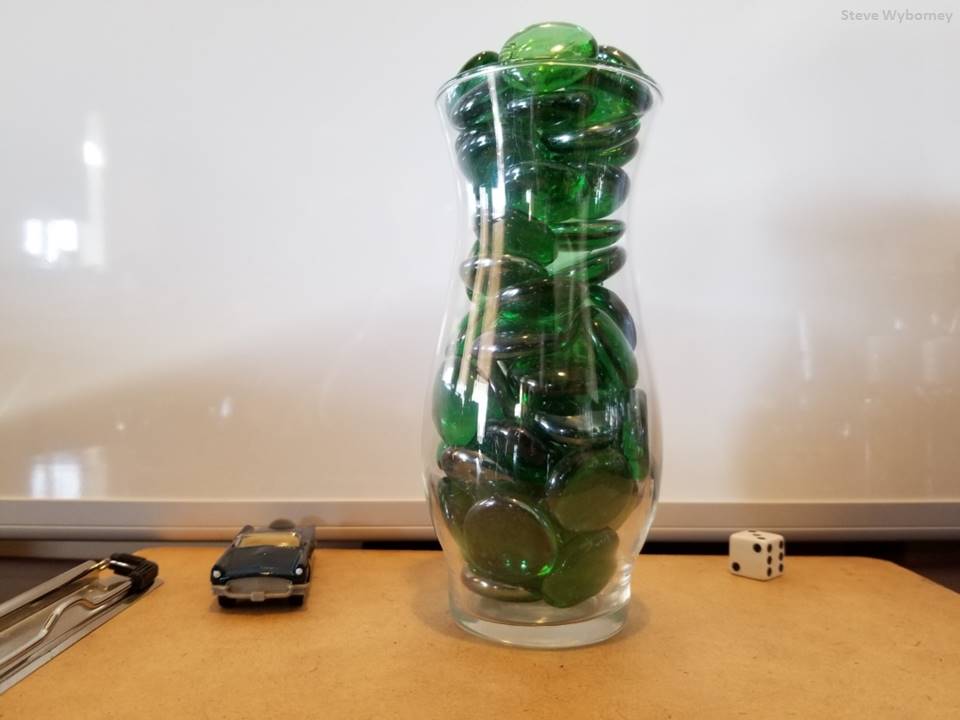 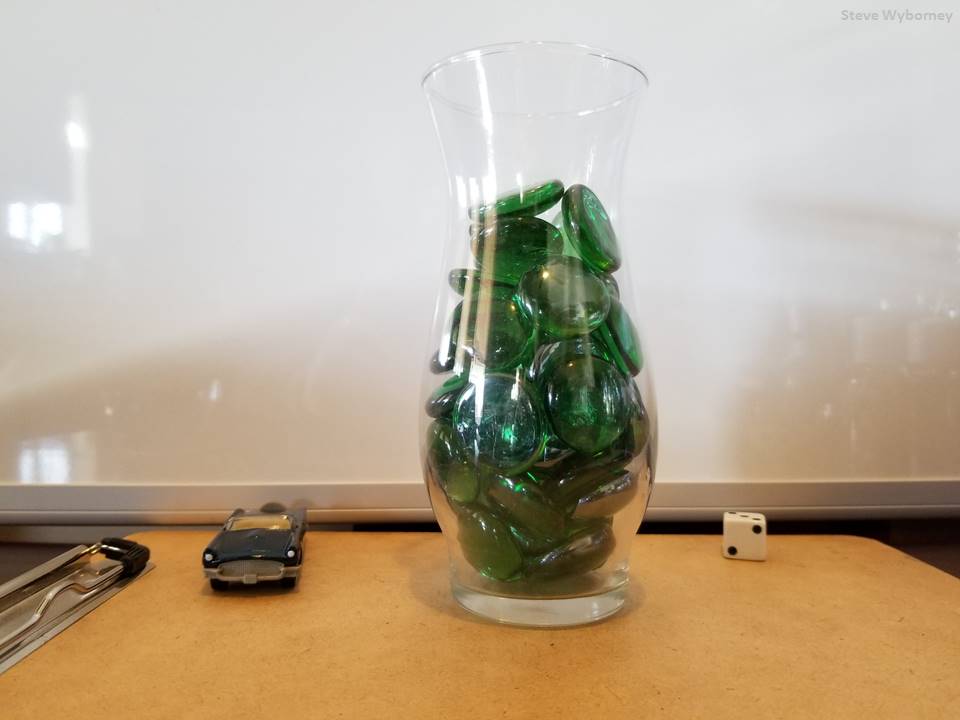 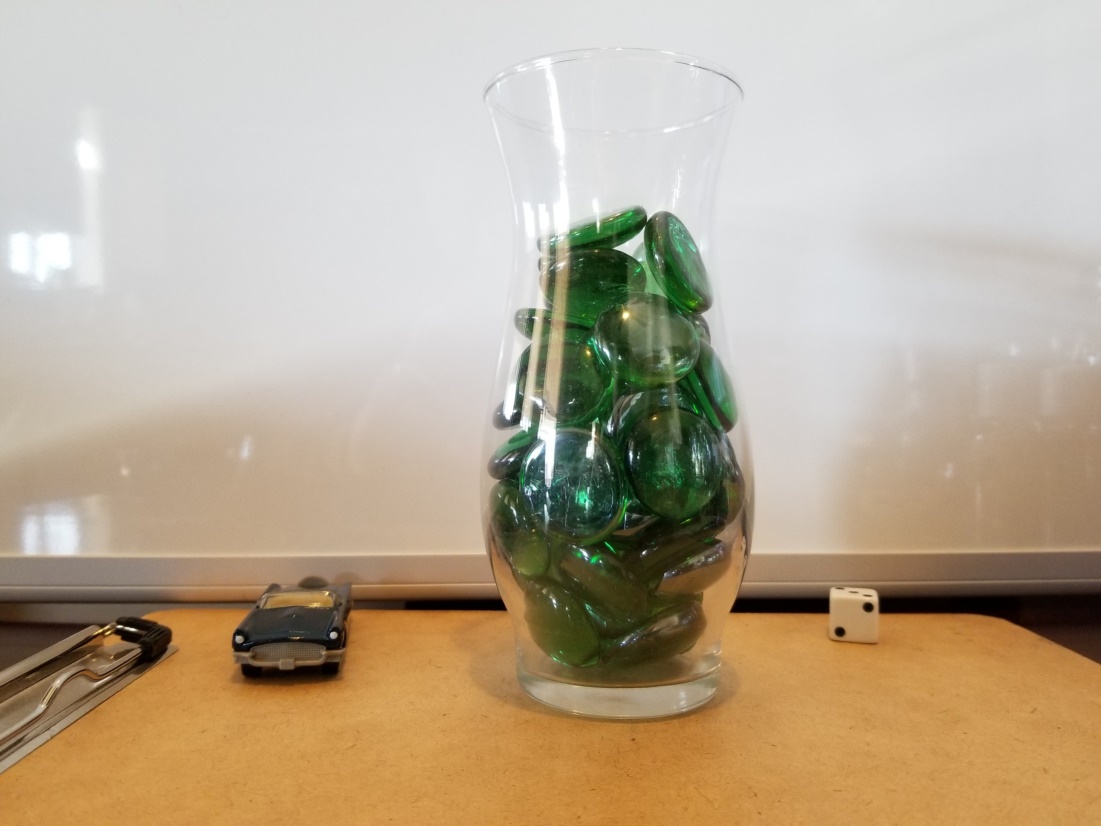 47 glass gems
65 glass gems
The Reveal
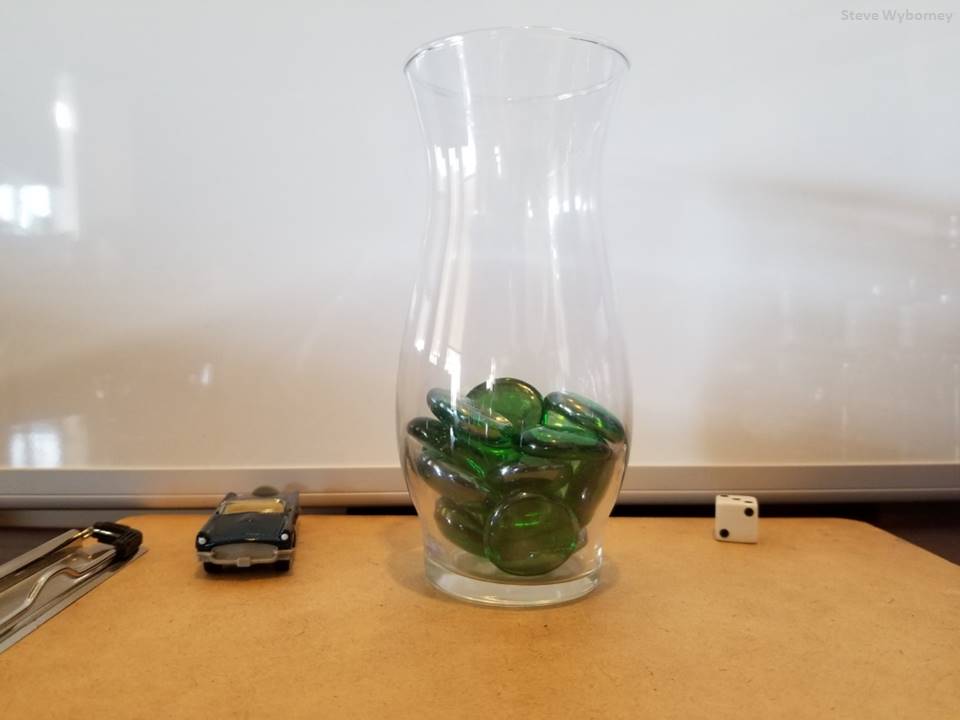 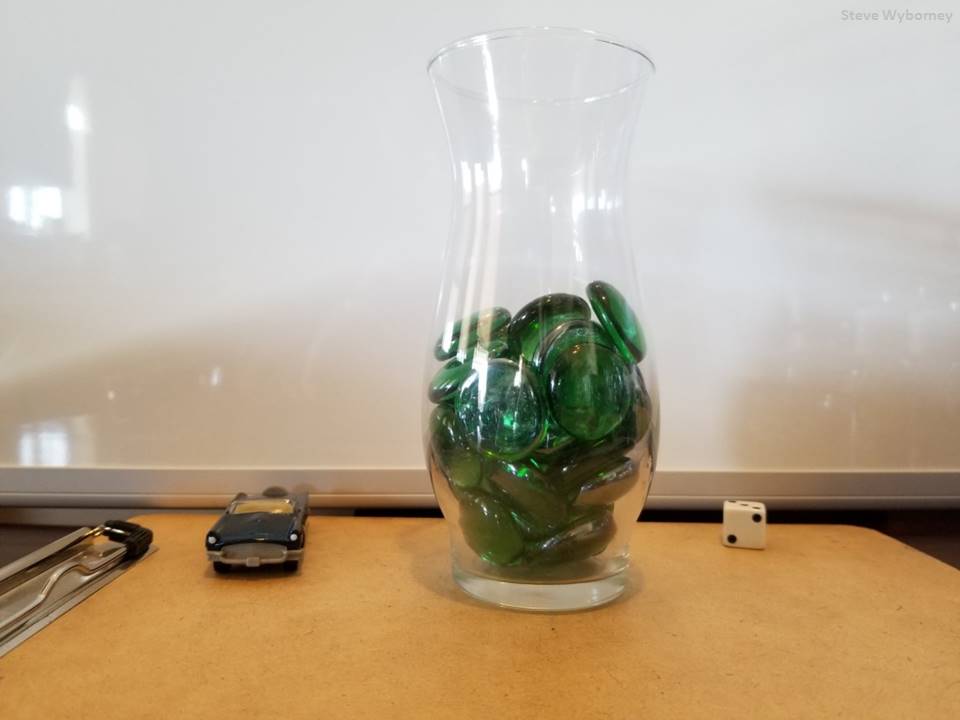 18 glass gems
The Reveal
34 glass gems
The Reveal
www.stevewyborney.com
The Estimation Clipboard
Set 2
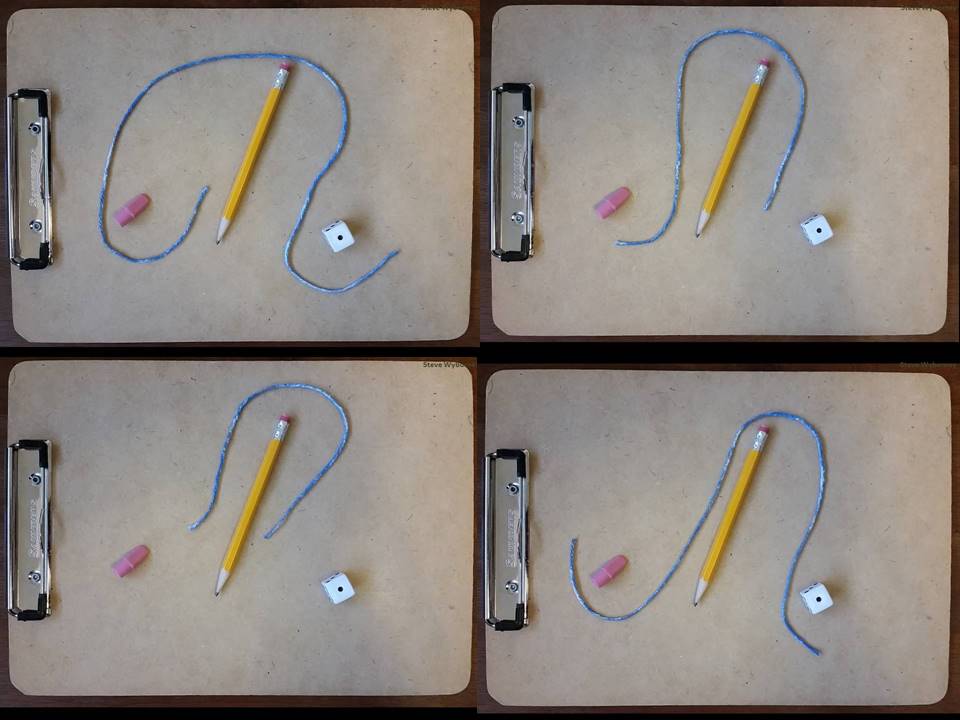 Click here (or on the image) to download more Estimation Clipboard sets.
Other Downloadable Resources
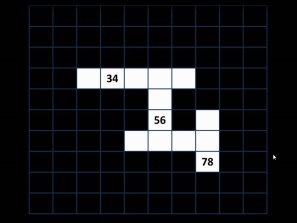 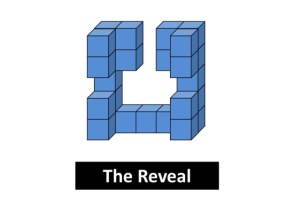 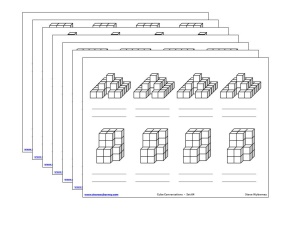 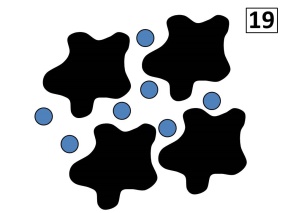 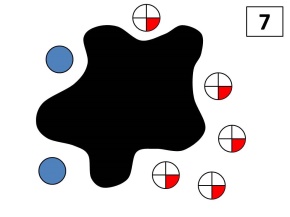 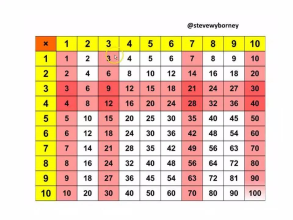 50 Splat! Lessons
80 Printable Cube 
Conversations Pages
The Animated
Multiplication Table
The Maze 
Hundreds Chart
20 Fraction 
Splat! Lessons
80 Cube Conversations
Lessons
The Estimation Clipboard
Set 3
Download more free sets here.
Steve Wyborney
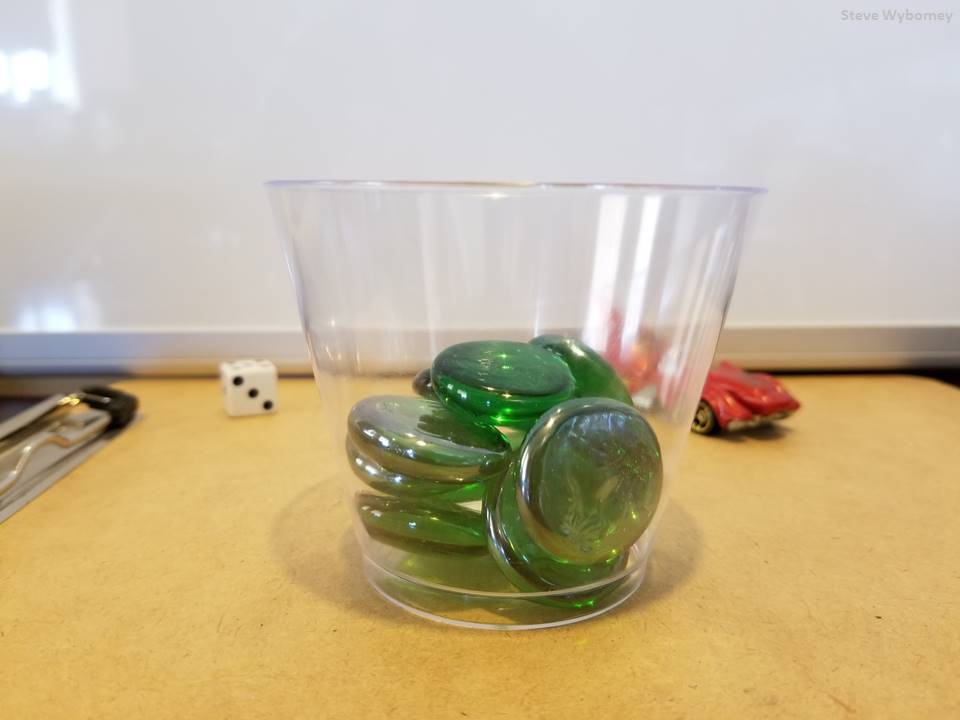 How many glass gems are in the glass?
The Reveal
11 glass gems
www.stevewyborney.com
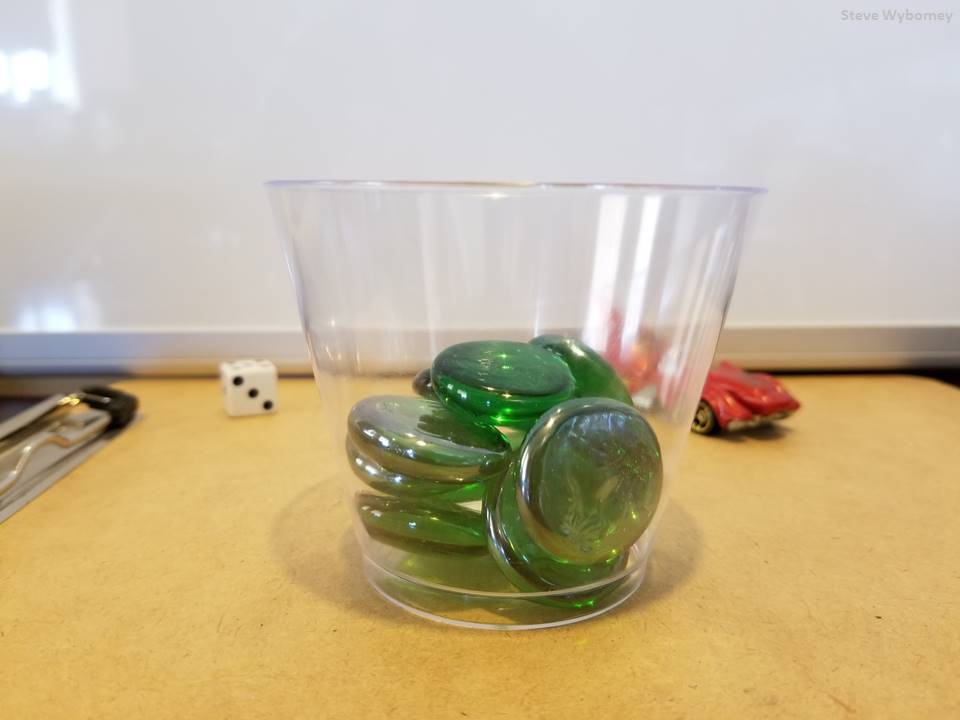 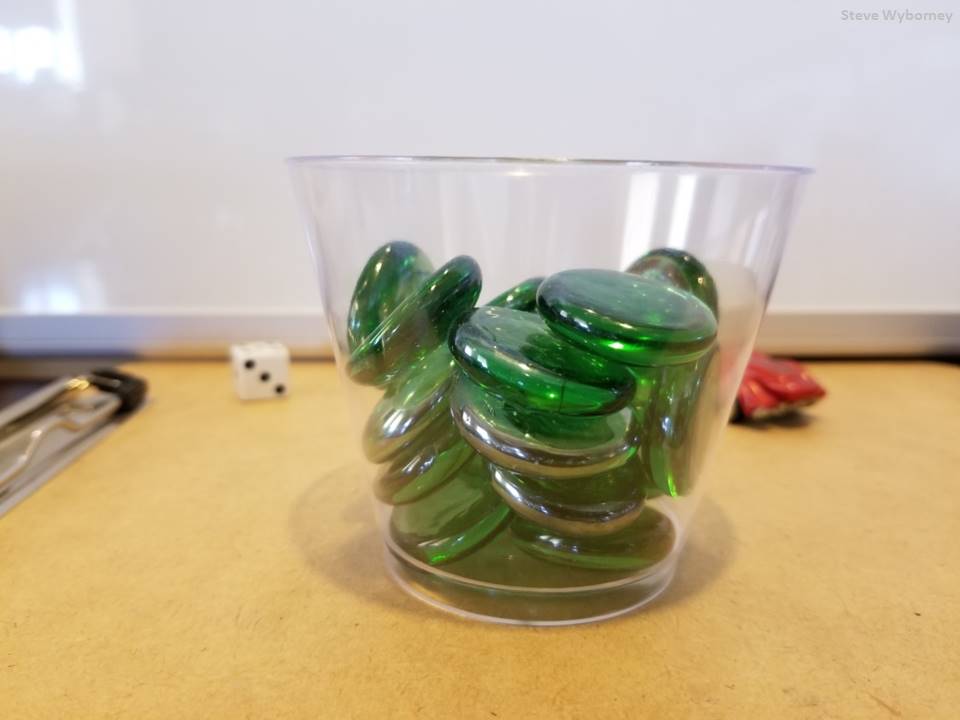 11 glass gems
19 glass gems
The Reveal
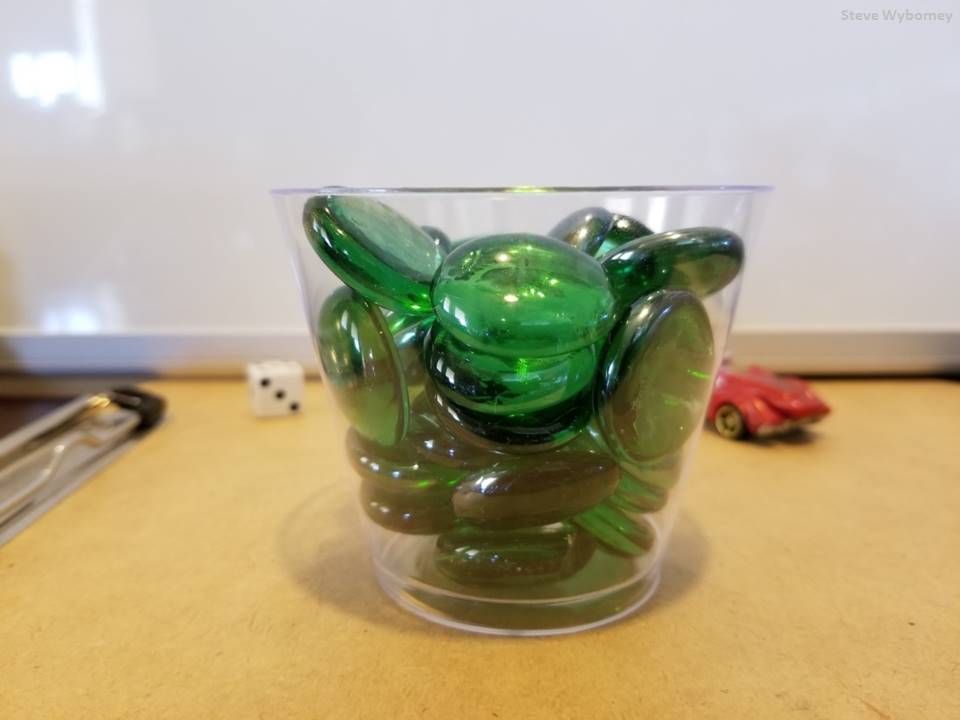 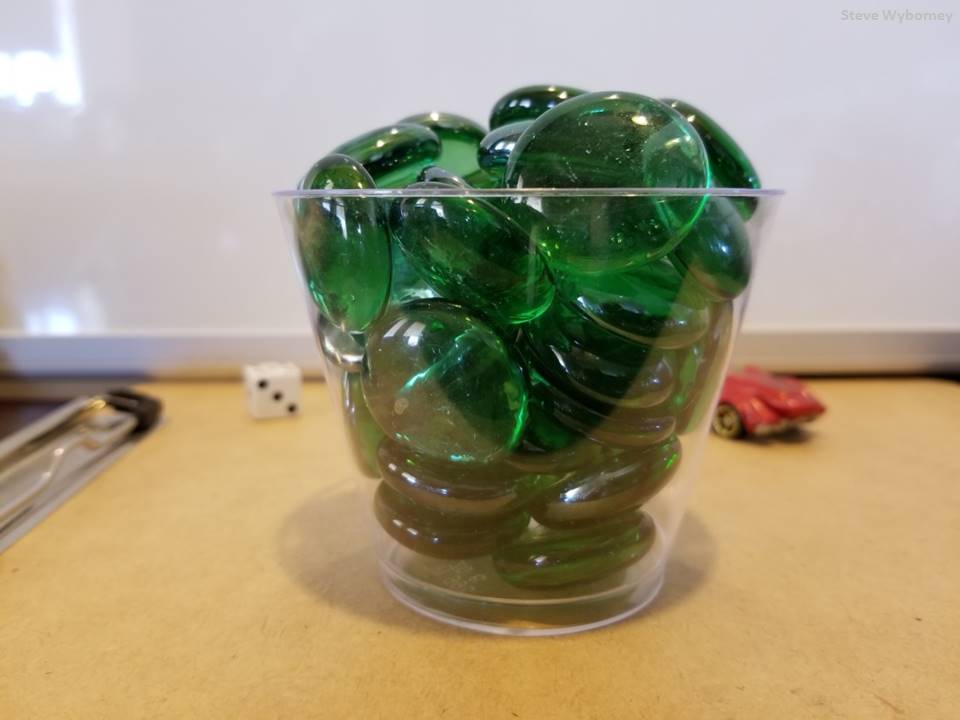 27 glass gems
The Reveal
40 glass gems
The Reveal
www.stevewyborney.com
The Estimation Clipboard
Set 3
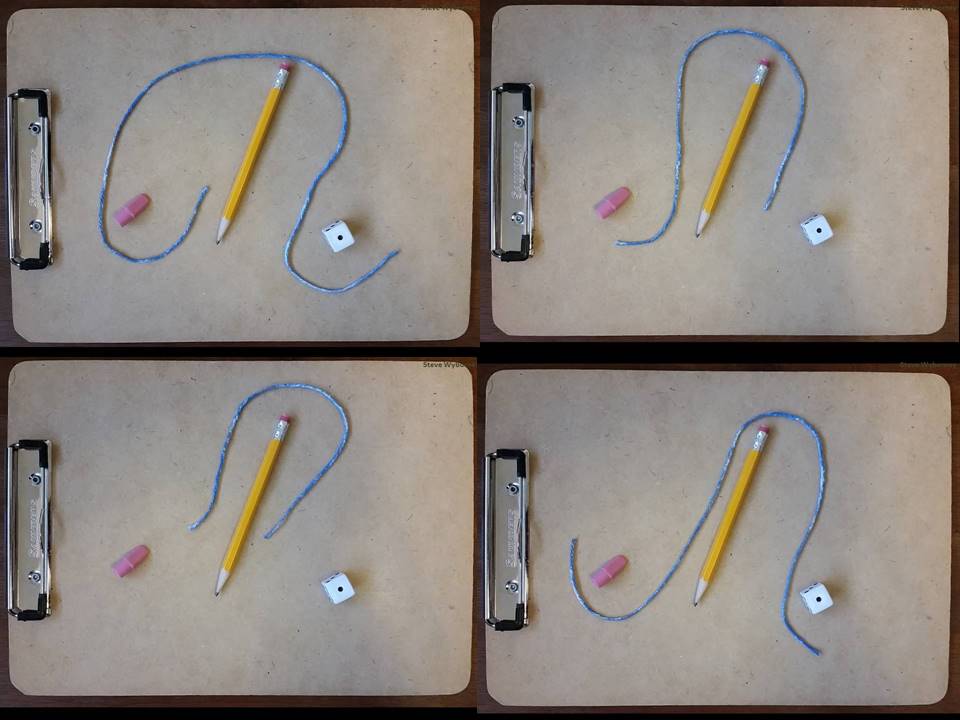 Click here (or on the image) to download more Estimation Clipboard sets.
Other Downloadable Resources
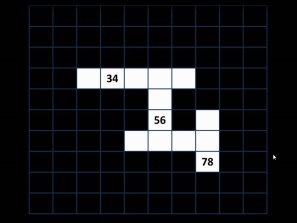 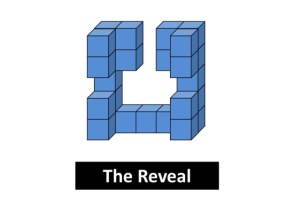 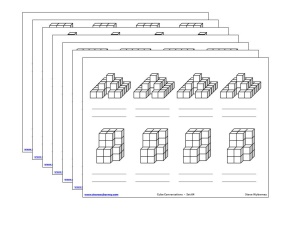 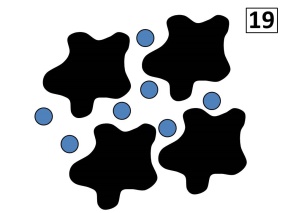 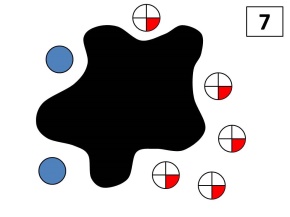 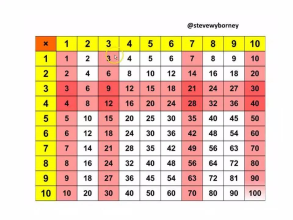 50 Splat! Lessons
80 Printable Cube 
Conversations Pages
The Animated
Multiplication Table
The Maze 
Hundreds Chart
20 Fraction 
Splat! Lessons
80 Cube Conversations
Lessons
The Estimation Clipboard
Set 4
Download more free sets here.
Steve Wyborney
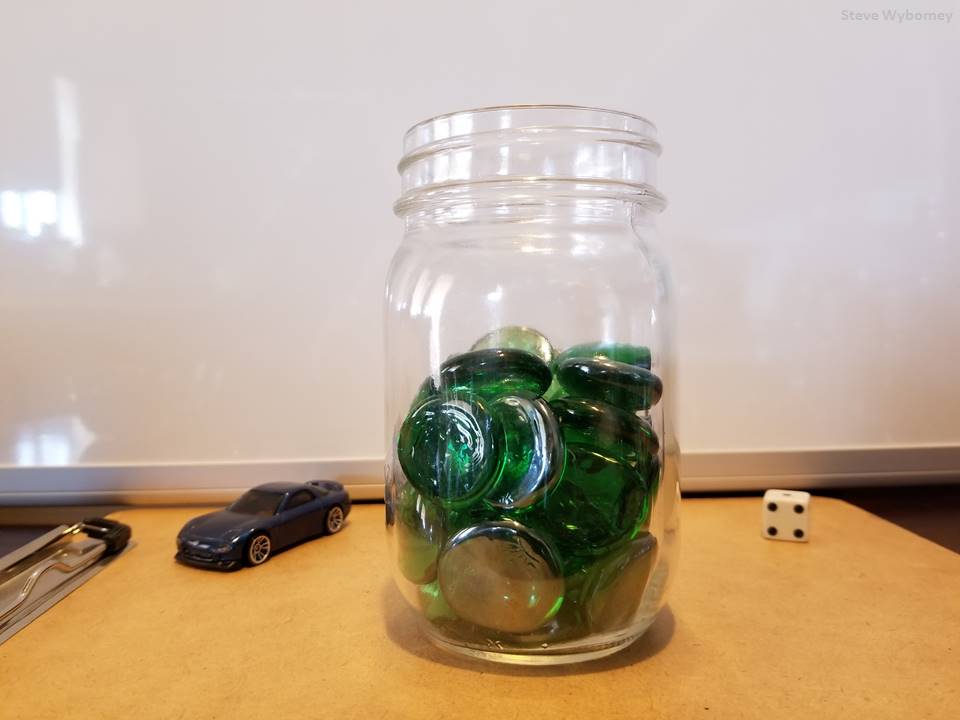 How many glass gems are in the jar?
37 glass gems
The Reveal
www.stevewyborney.com
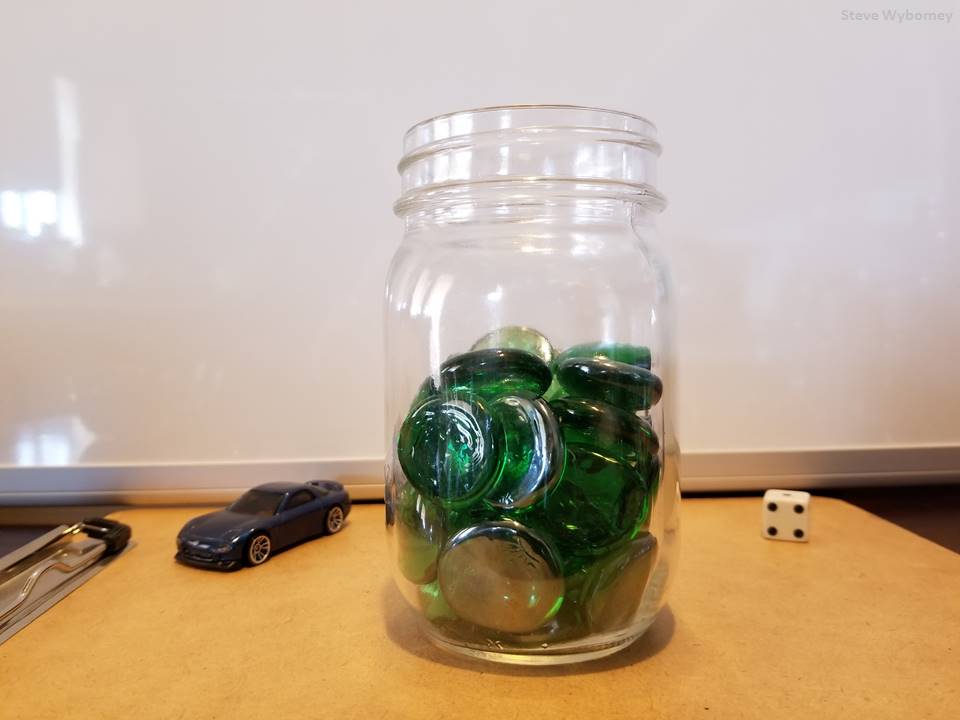 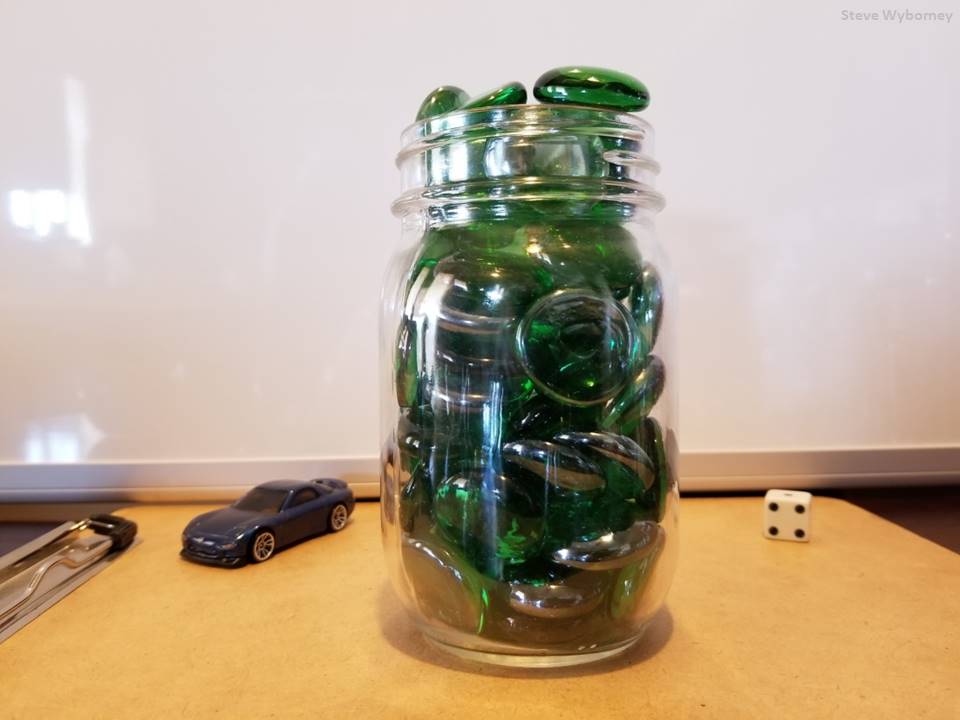 37 glass gems
68 glass gems
The Reveal
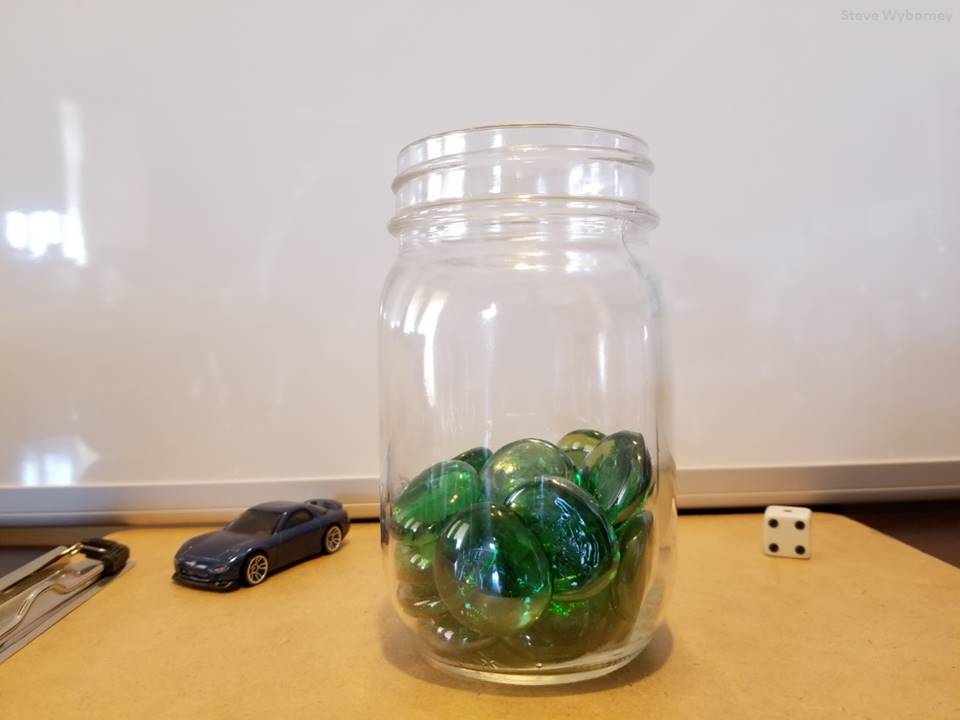 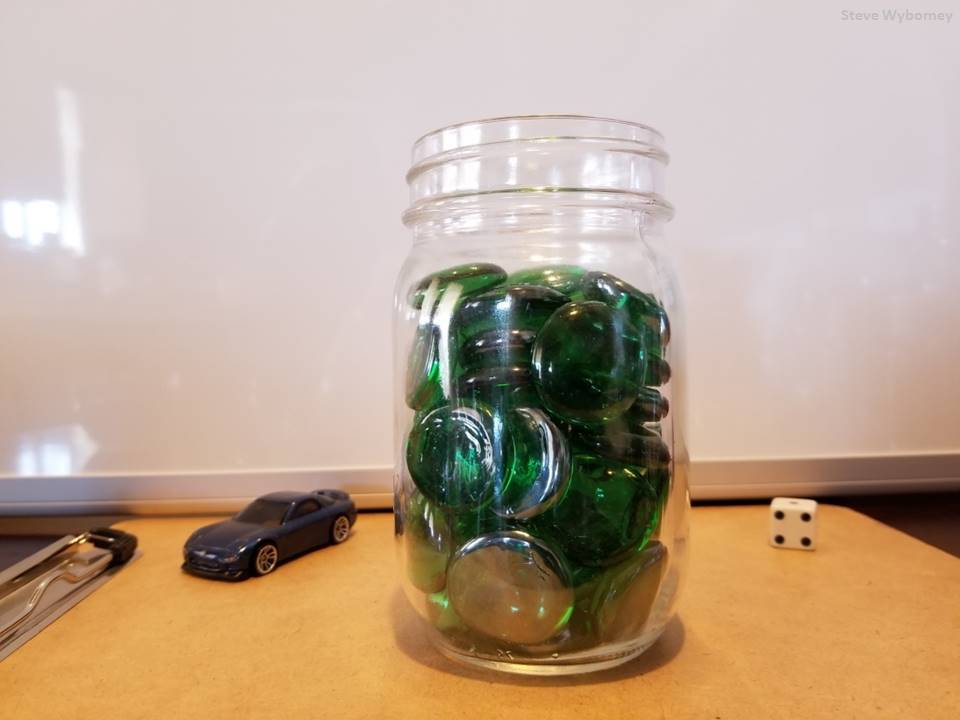 22 glass gems
The Reveal
51 glass gems
The Reveal
www.stevewyborney.com
The Estimation Clipboard
Set 4
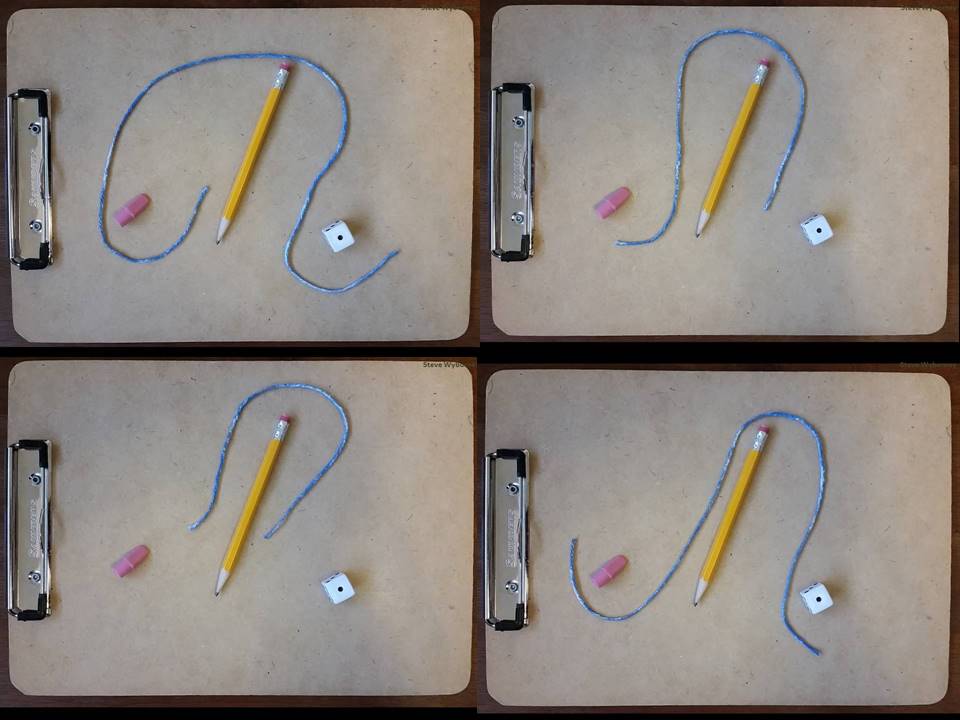 Click here (or on the image) to download more Estimation Clipboard sets.
Other Downloadable Resources
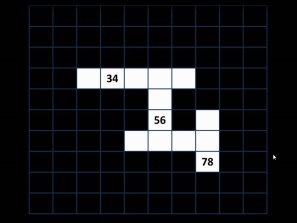 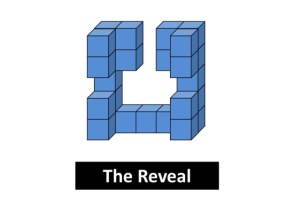 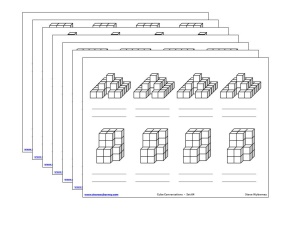 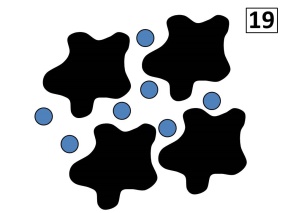 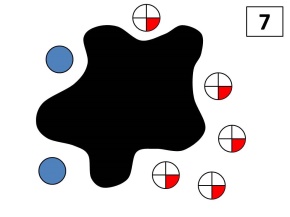 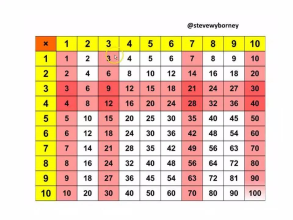 50 Splat! Lessons
80 Printable Cube 
Conversations Pages
The Animated
Multiplication Table
The Maze 
Hundreds Chart
20 Fraction 
Splat! Lessons
80 Cube Conversations
Lessons